Expansion of taylor’s and maclaurin’s theorem
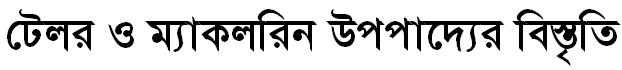 Home Work